The life of William Shakespeare
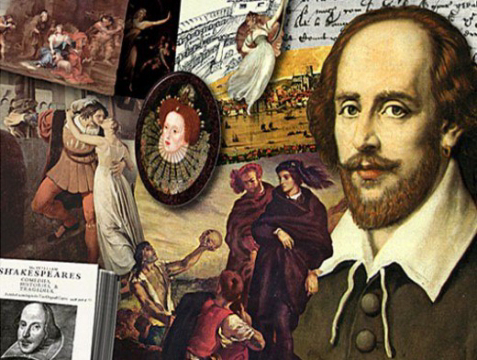 April 23, 1564
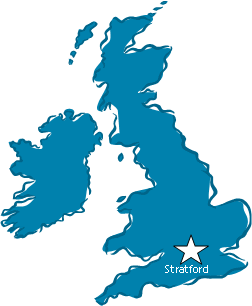 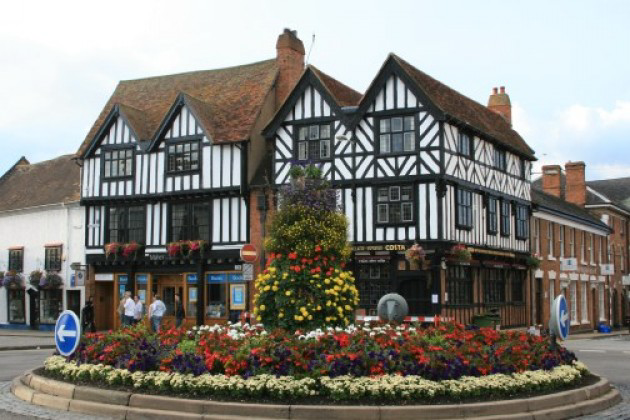 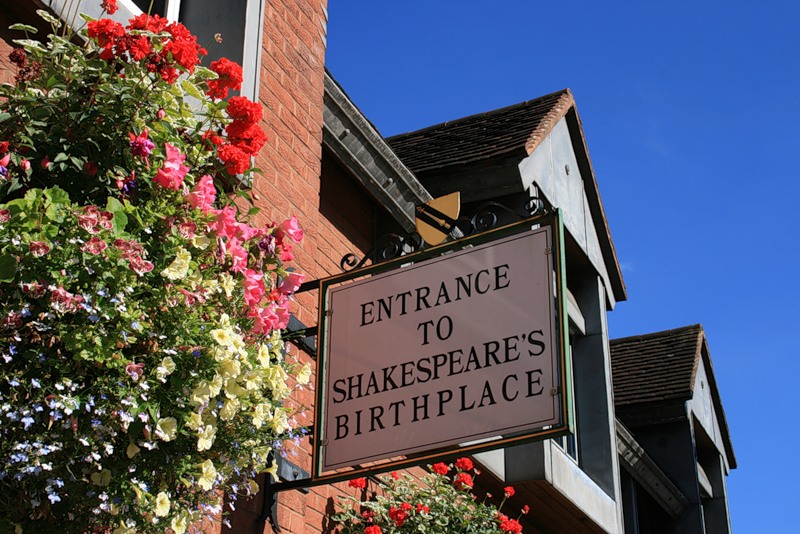 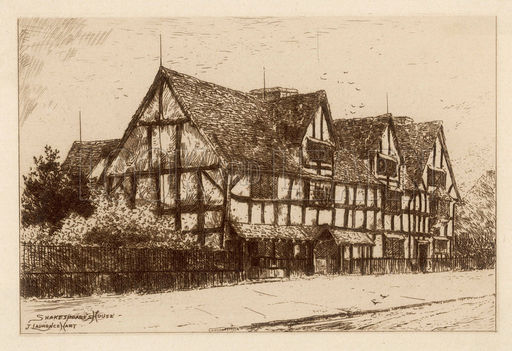 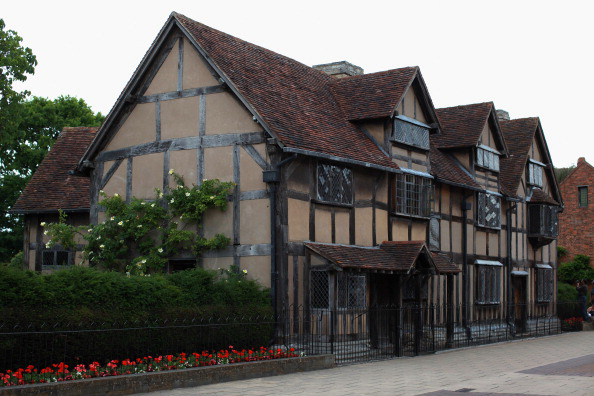 Stratford-upon-Avon
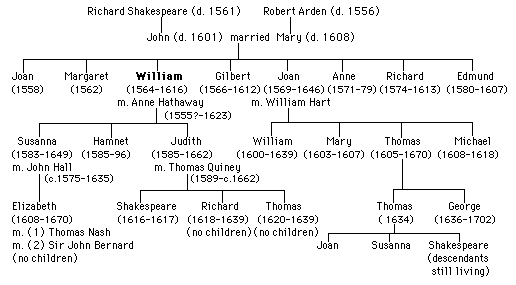 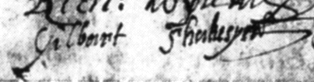 Gilbert Shakespeare’s signature witnessing a deed dated 5 March 1610.
School
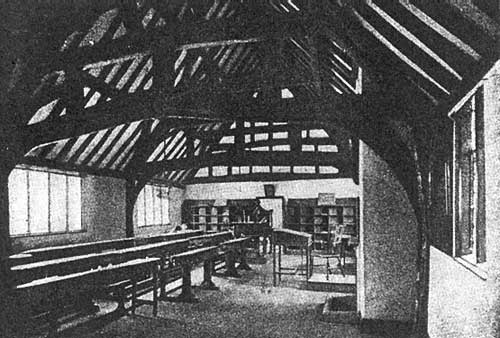 A classroom. Shakespeare set in the left corner near the shelves.
School
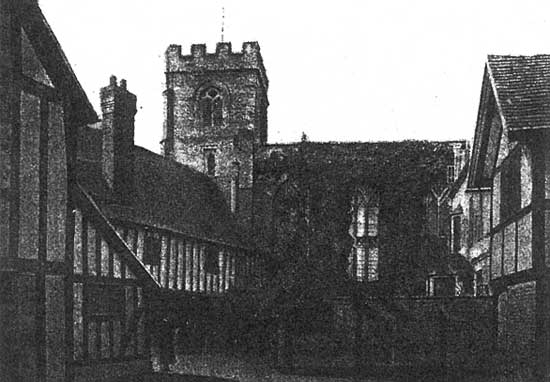 The back facade and playing ground.
William Shakespeare and his wife Anne Hathaway.
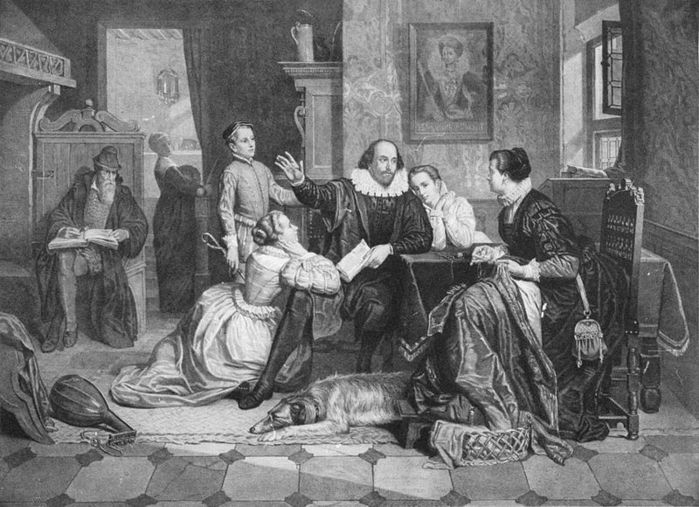 Children
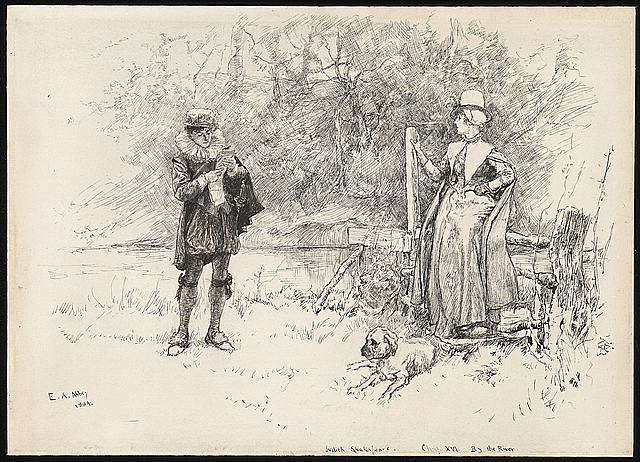 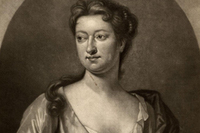 Judith Quiney
Susanna Shakespeare
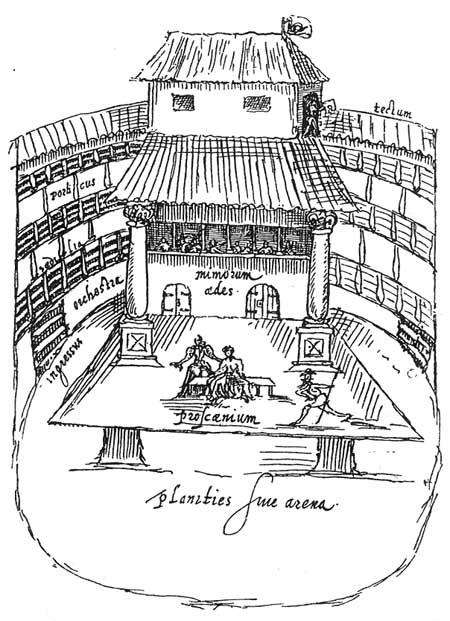 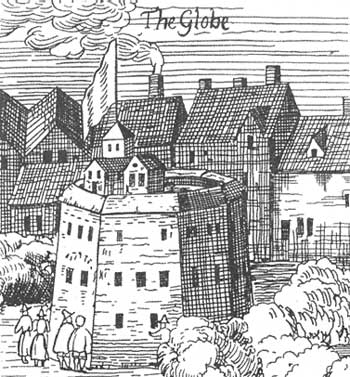 Model of the old theater where Shakespeare worked.
Theater "Globe"; engraving.
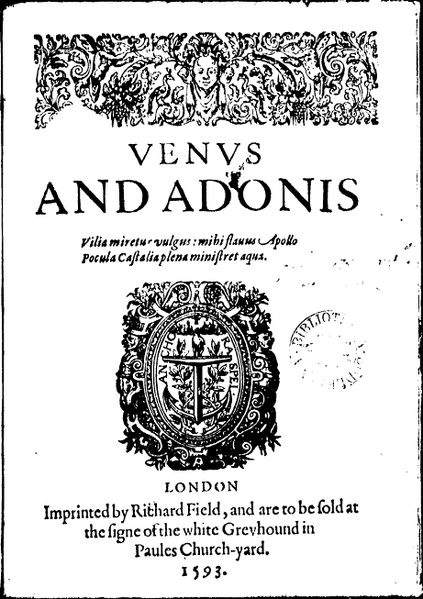 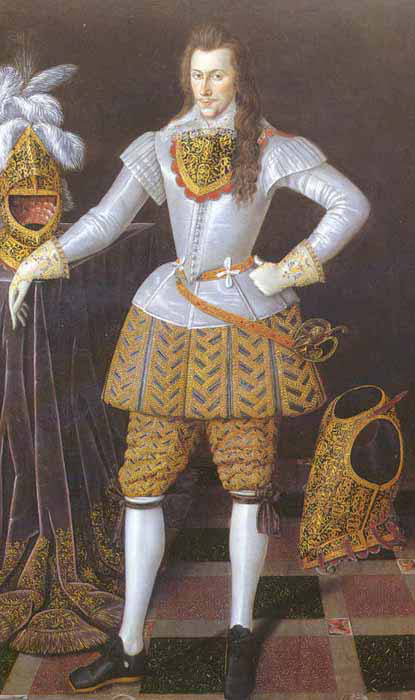 Henry Risley, Count of Southampton;  1590.
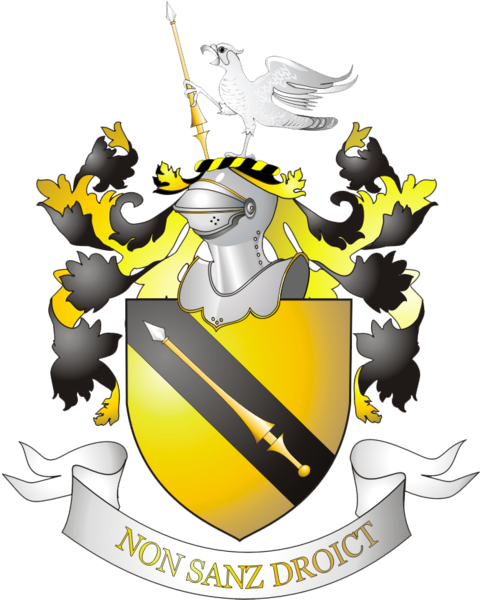 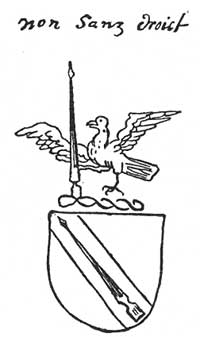 A blazon with a motto of family  “Non Sanz Droict ” – “ Not without a right”.
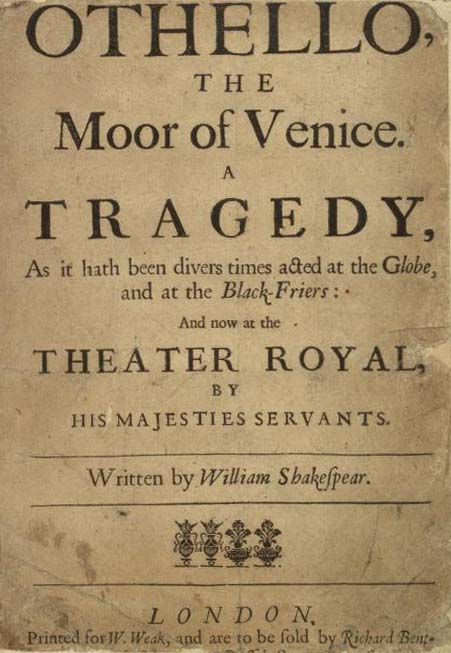 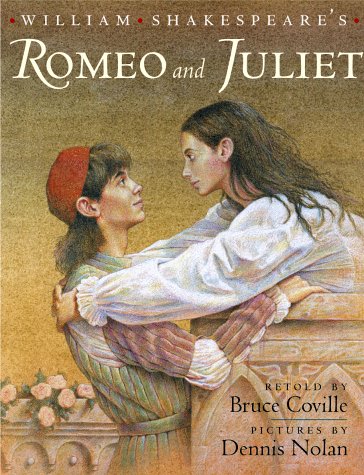 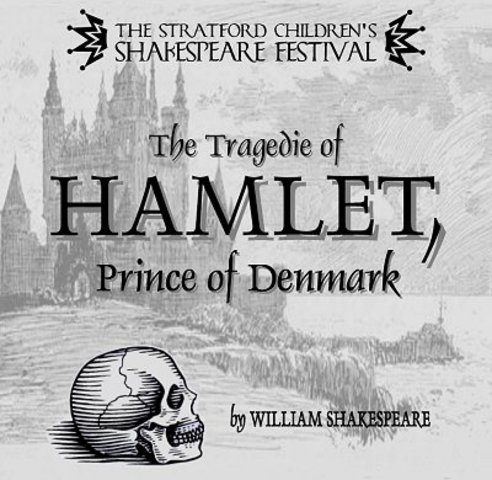 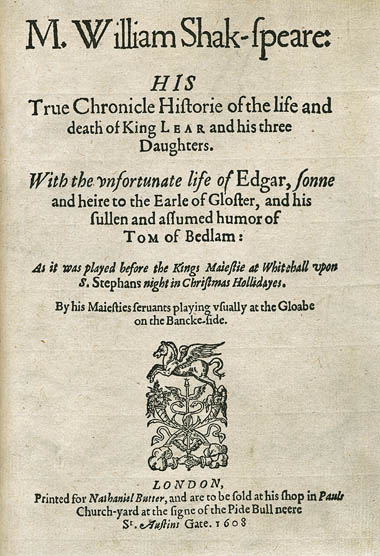 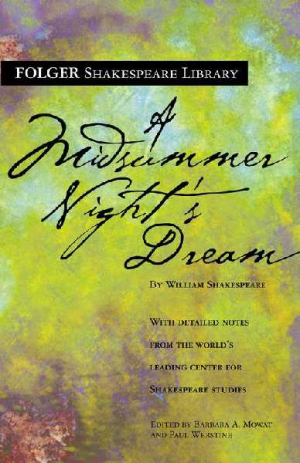 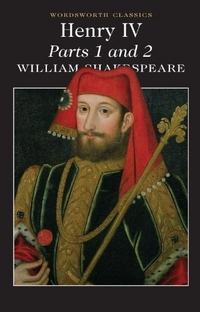 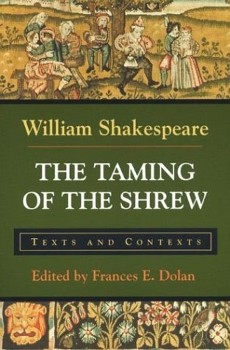 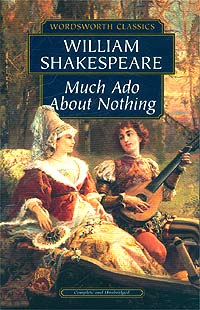 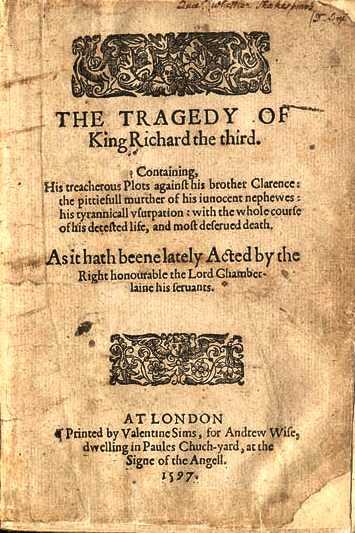 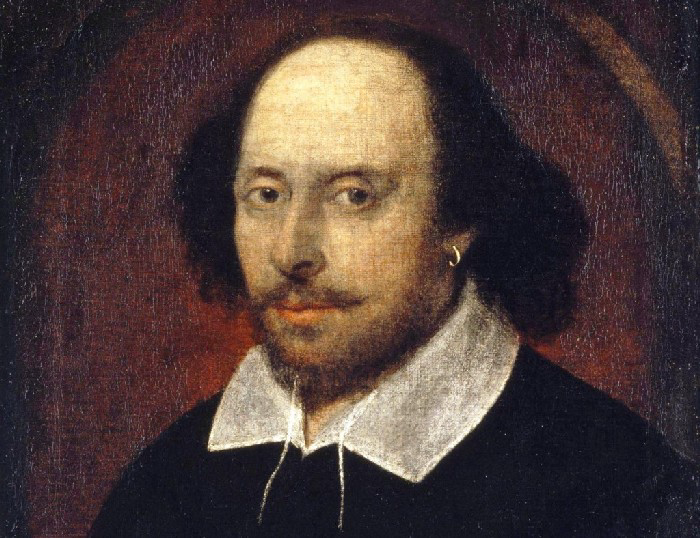 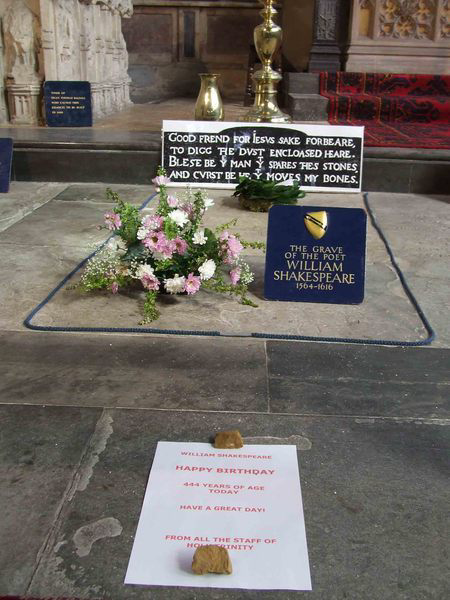 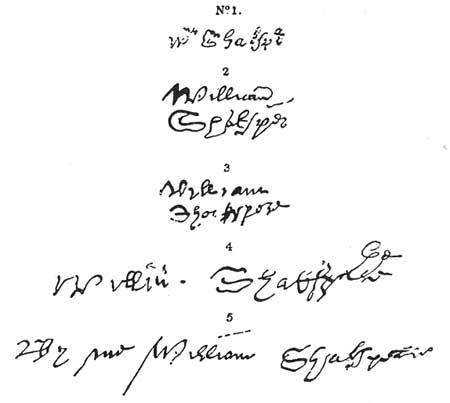 Five extant signatures of Shakespeare.
Stratford-upon-Avon
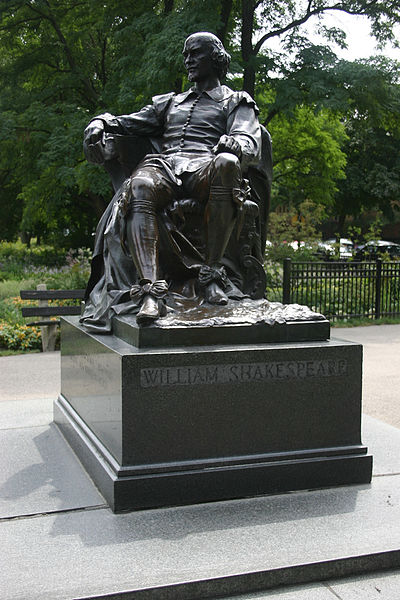 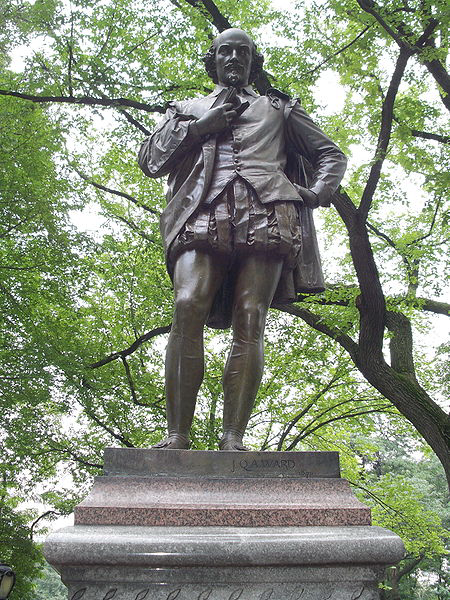 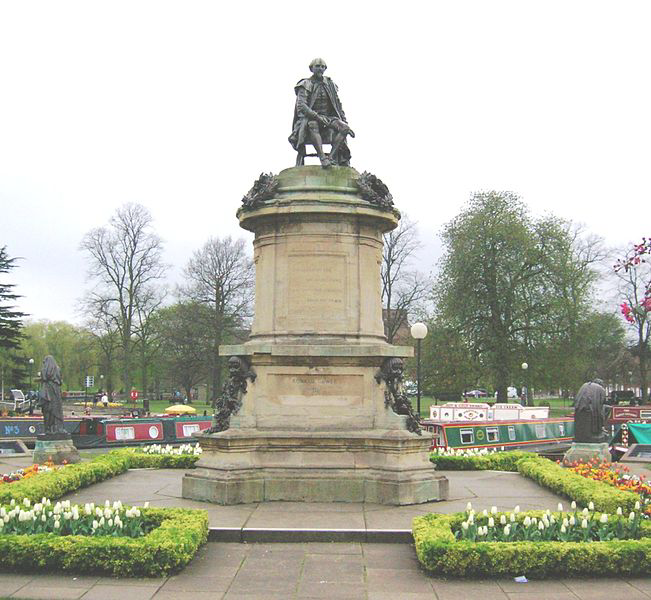 The monument in Stratford-upon-Avon, designed by Lord Ronald Gower.
William Parker Ordway's statue in Chicago.
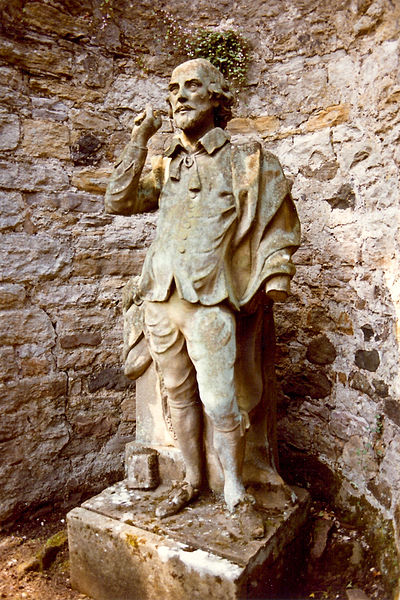 Statue in Central Park, New York, by John Quincy Adams Ward, 1872.
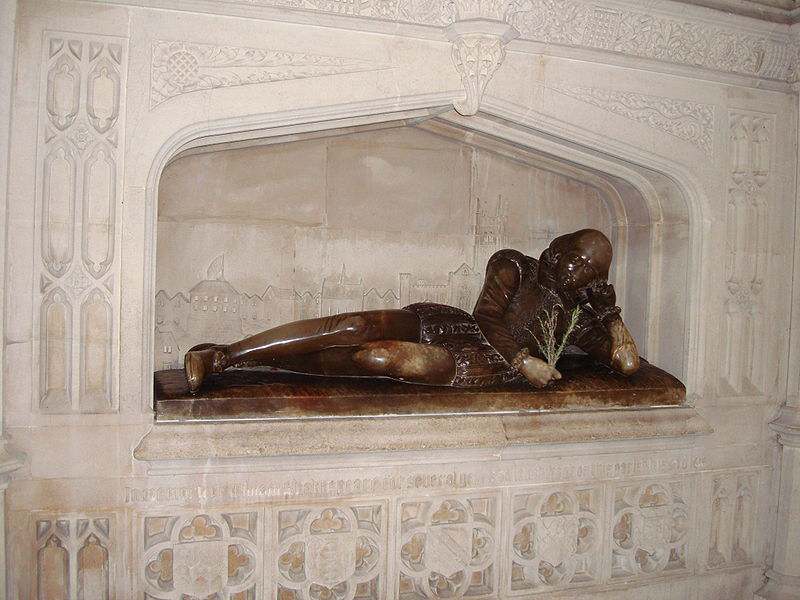 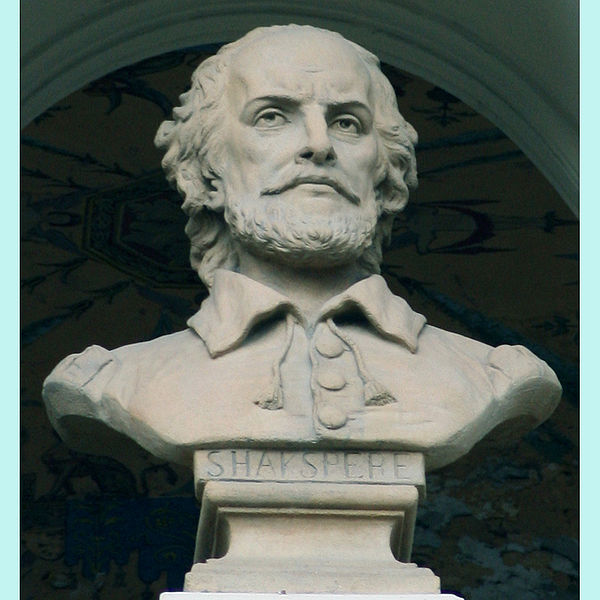 Bust of Shakespeare on the National Theatre building, Hviezdoslav Square, Bratislava.
Memorial in Southwark Cathedral, London.
Coade stone statue of Shakespeare at Bonaly Tower, Edinburgh.
Thank you for your kind attention!
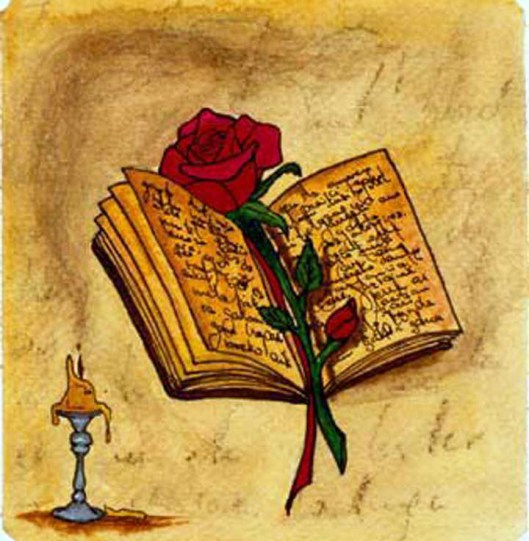